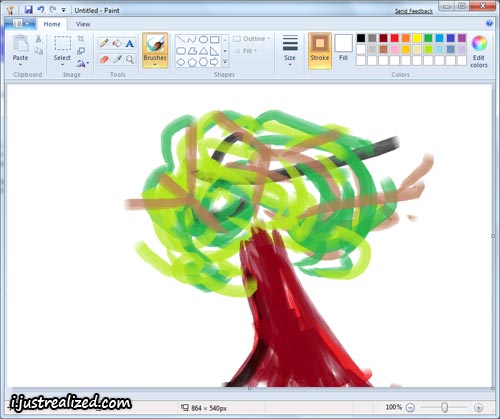 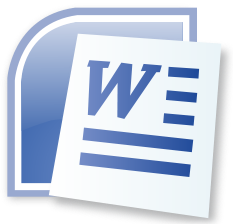 Make a graphic Organizer on organization of the nervous system
Use credible sources 
provide more information than just text book 
foreach division
Table time
6 cell types found in nervous system
Where each is found
What each does
Bonus:  a pathologic condition that occurs when that cell “goes wrong”
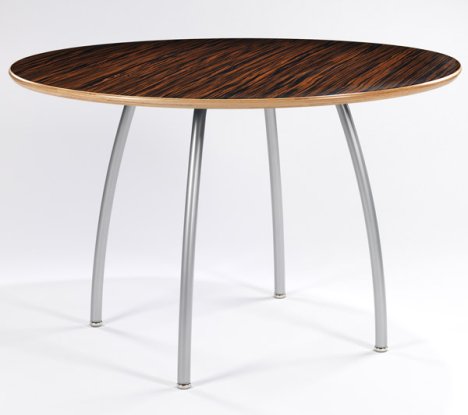